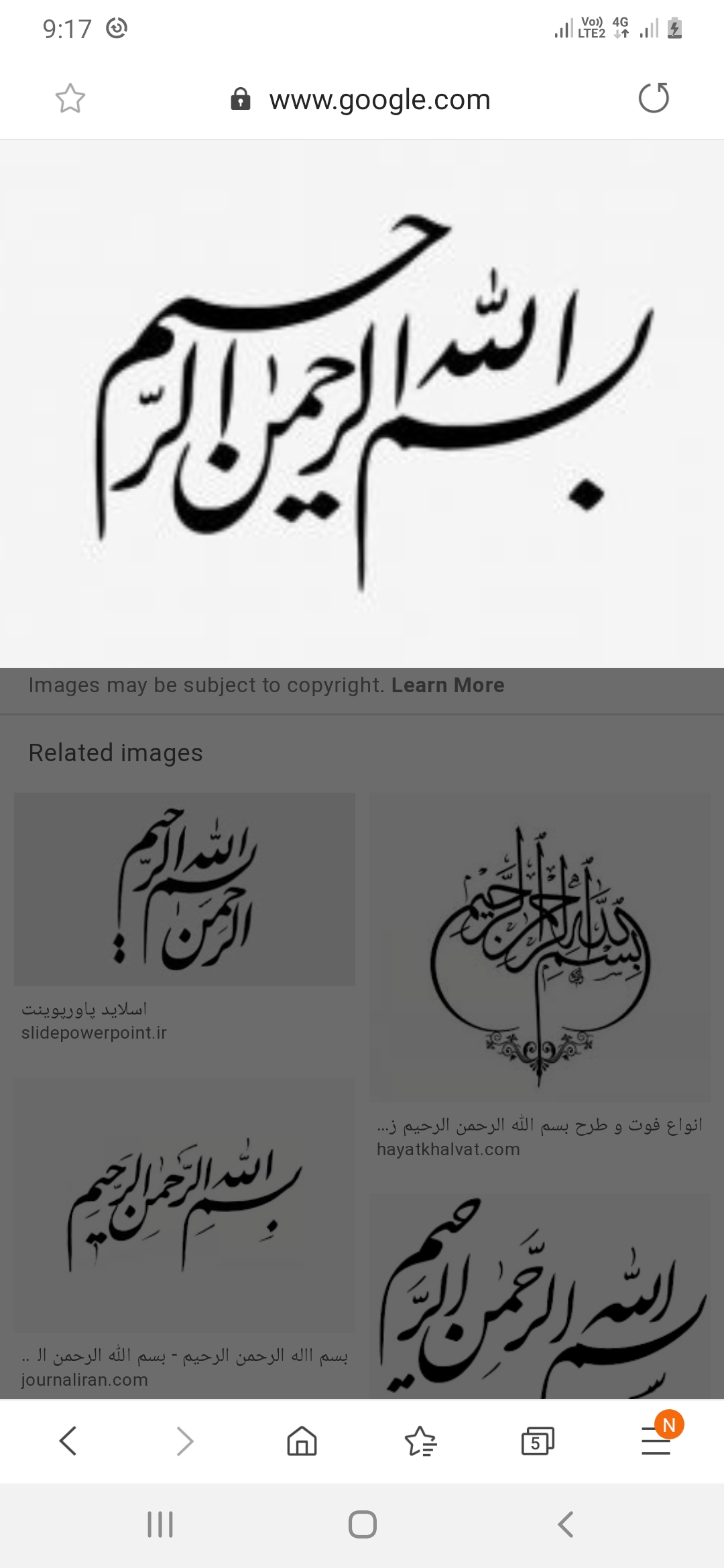 آموزشکده فنی و حرفه ای دختران ارومیه
کنترل کیفیت ۱
مدرس نغمه کوهنورد
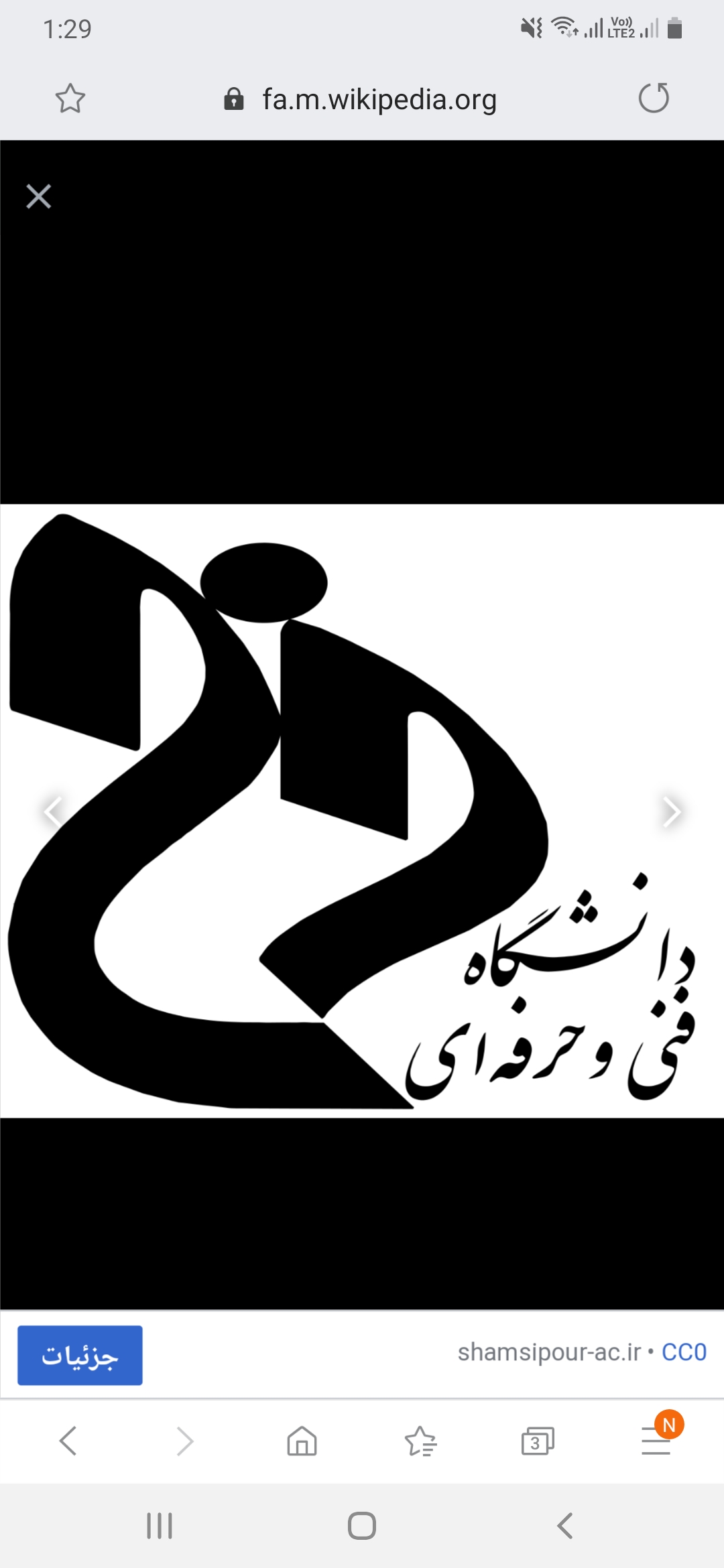 کنترل کیفیت تام
چرخه کیفیت
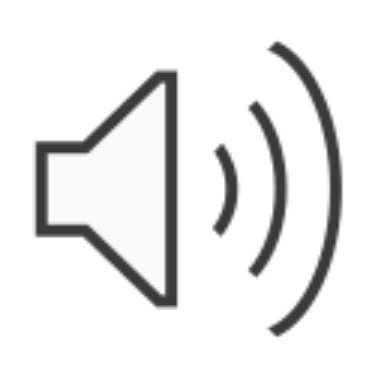 پرسش ها
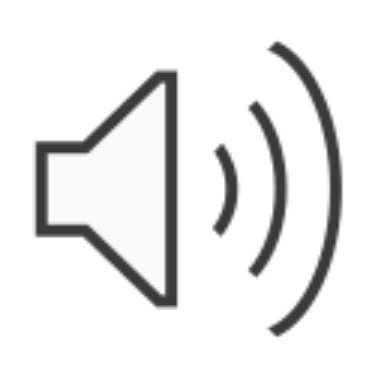